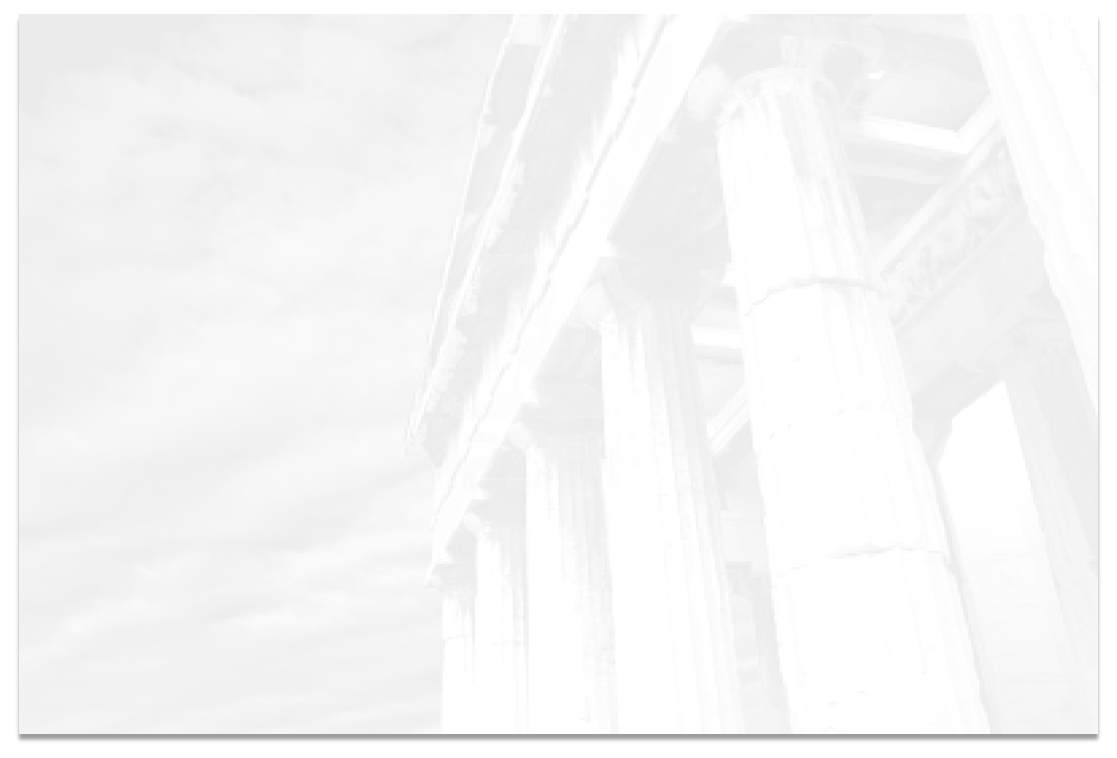 Ilaria Ciatto , Elisabetta Corinaldesi , Anna Fracasso
Parola chiave: CITTADINANZA

«L’esistenza di uno stato dipende dall’esistenza di individui che sono soggetti al suo ordinamento giuridico ma non dall’esistenza di “cittadini”(…) Quindi cittadinanza è un istituto privo di importanza.»
‘‘General Theory of Law and State” 1944_Hans Kelsen


Il Cittadino è tale non perchè abita in un certo luogo, è definito dalla partecipazione alle cariche.

Polis greca e Roma repubblicana:
stretto legame tra vita privata e pubblica.

Dimensione del privato:
IDIOTES (Grecia)
PRIVATUS (Roma)
=
menomazione, incapacità , esclusione.

«Individuo come animale sociale e politico (nel mondo antico) presuppone rapporti sociali e relazioni.»
“Tra persona e individuo” 1996_Alfonso Maurizio Iacono
‘’Civis. La cittadinanza tra antico e moderno" di Giuliano Crifò
Oggi
DIVARIO

Vita privata / pubblica
Limiti individuali / collettivi
Mercati globali
Non c’è + il bene comune

Potere
Locale / Extraterritoriale
Luogo fisico / Cyberspazio

Manca l’agorà

Da Panopticon a Synopticon (Thomas Mathiesen)

'Non esiste una cosa come la società' (Margaret Thatcher)
Falsa cittadinanza globale

PARADOSSO DELLE LIBERTA’
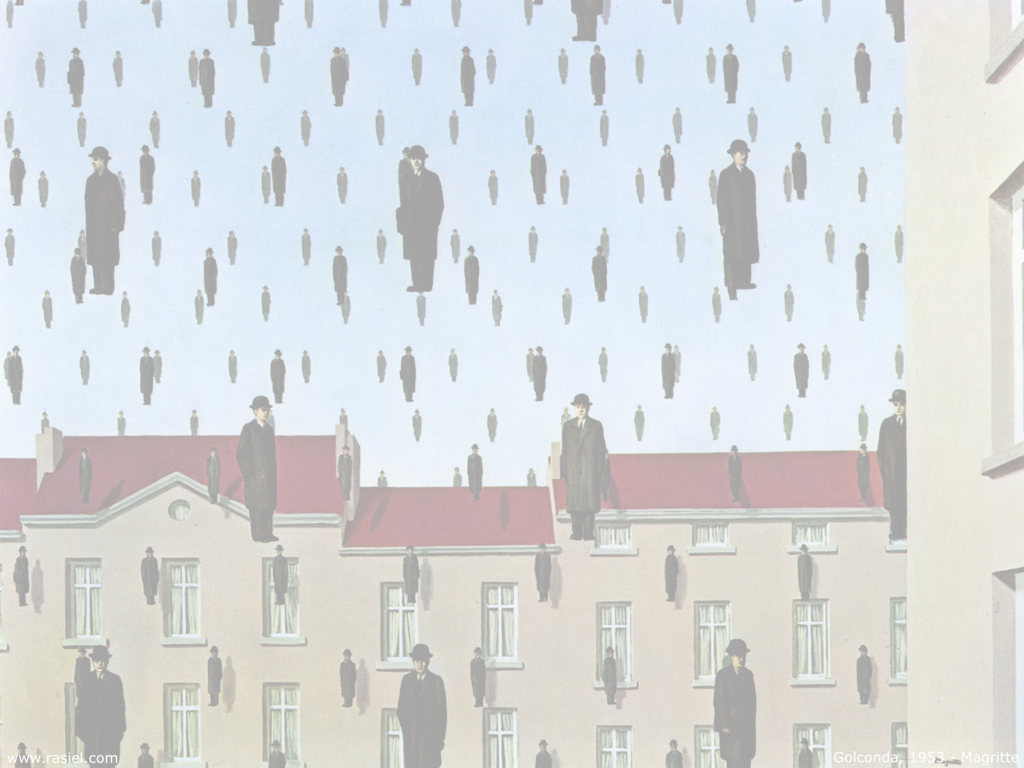 Pubblico: 
somma di privati
Cittadini off-limits
Individualismo neoliberale
Potere politico limitato
Zygmunt Bauman, ‘‘La solitudine del cittadino globale’’
Epoca di crisi necessaria

Unsicherheit
( insicurezza + incertezza esistenziale + precarietà )

Uomo modulare

Società multirete (Manuel Castells) 


Cosa manca?

Universalità = sapere come procedere in presenza di altri 
che possono procedere in modo diverso

Società autonoma = cosciente

Agorà = istituzione repubblicana internazionale
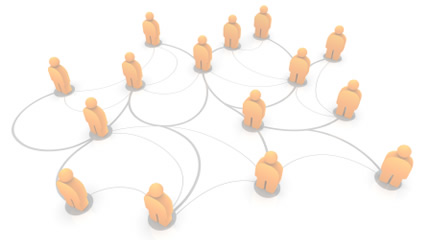 Zygmunt Bauman, ‘‘La solitudine del cittadino globale’’